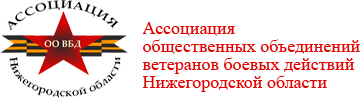 Турнирпоадаптивным играм
НИЖНИЙ НОВГОРОД
2023
Завершающим этапом мероприятий социального проекта «Ветераны в едином строю» стало проведение финальных соревнований по адаптивным видам спорта. 
   22 февраля 2023 года победители отборочных туров боролись за призовые места.
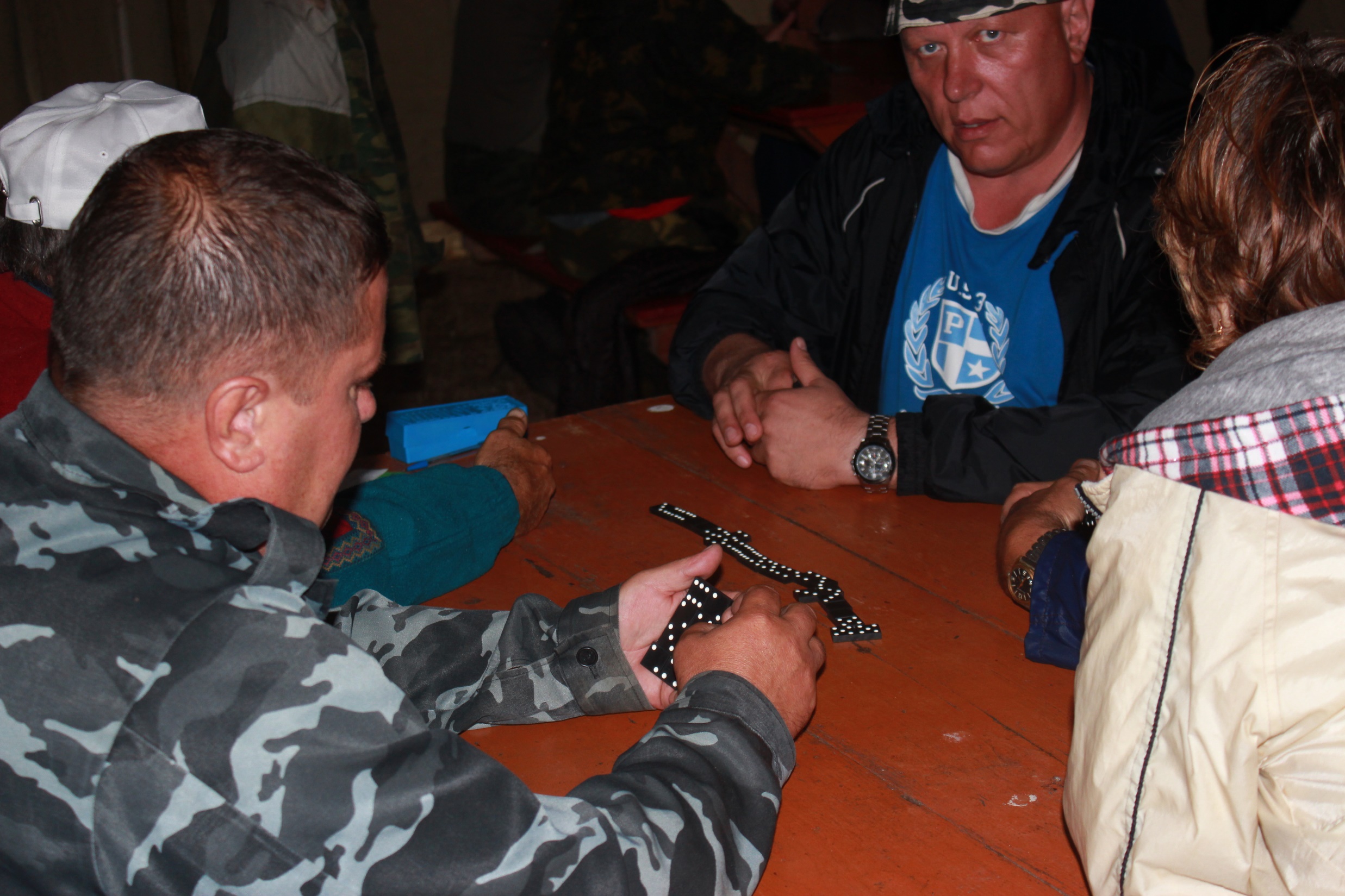 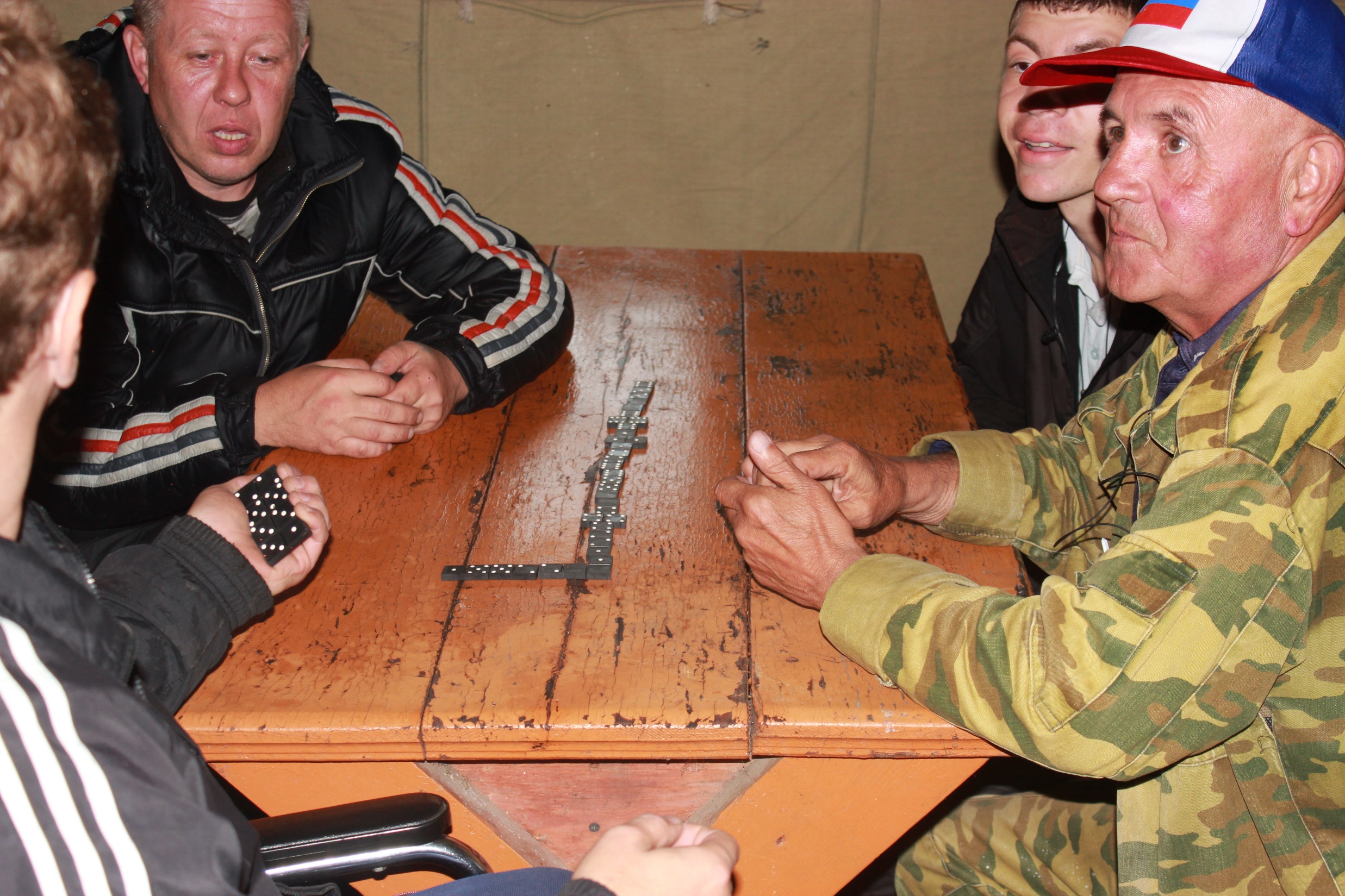 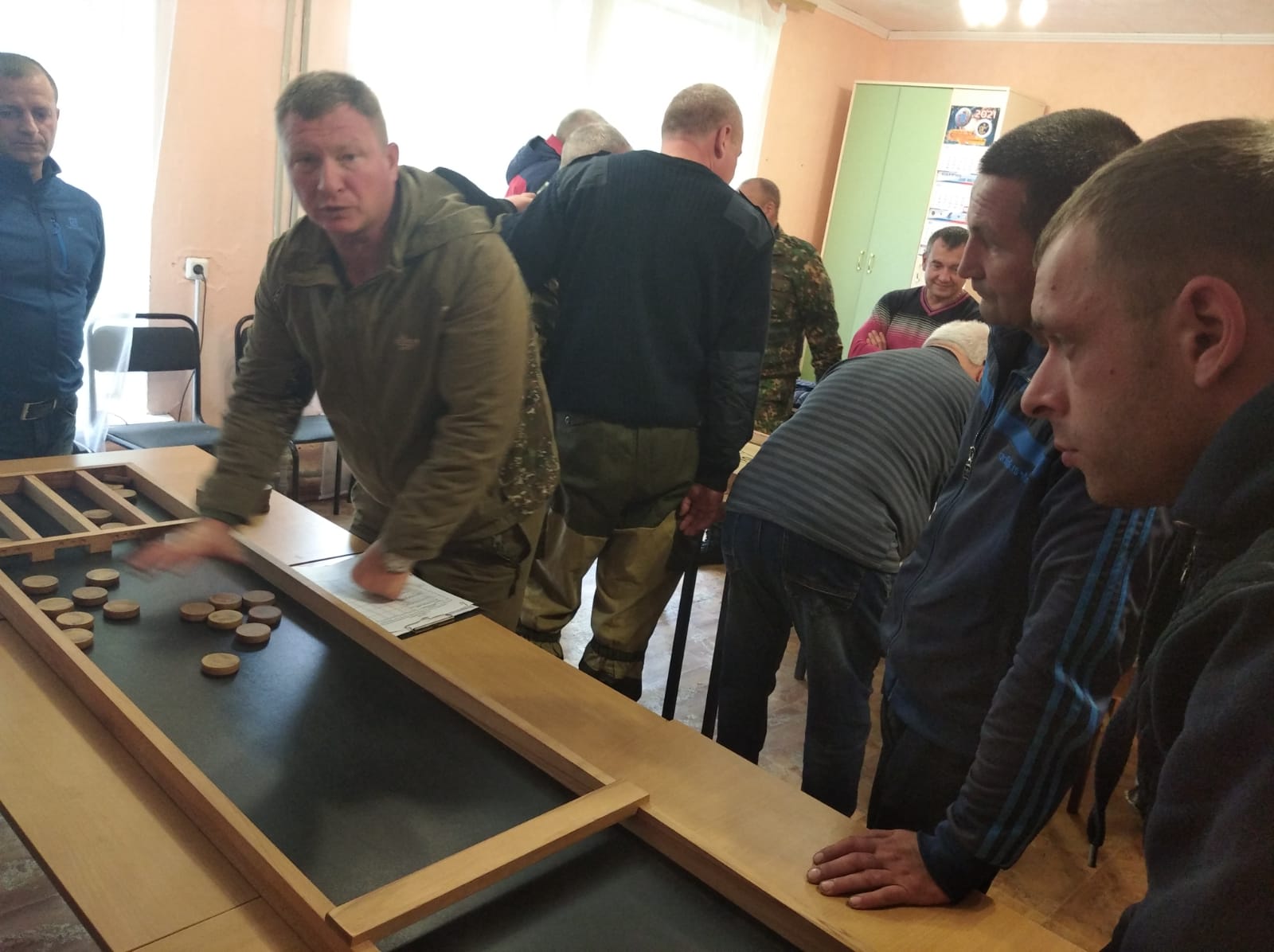 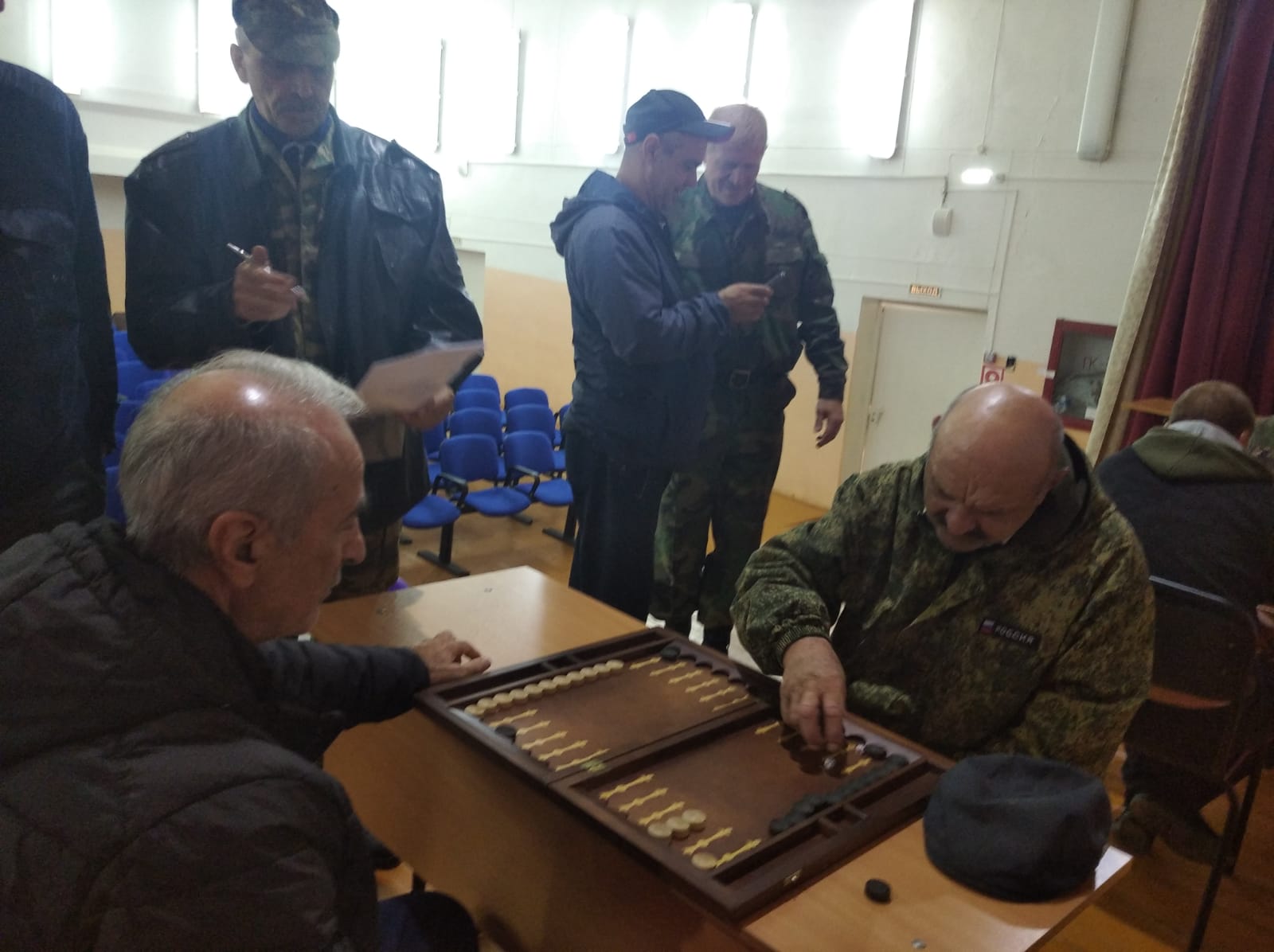 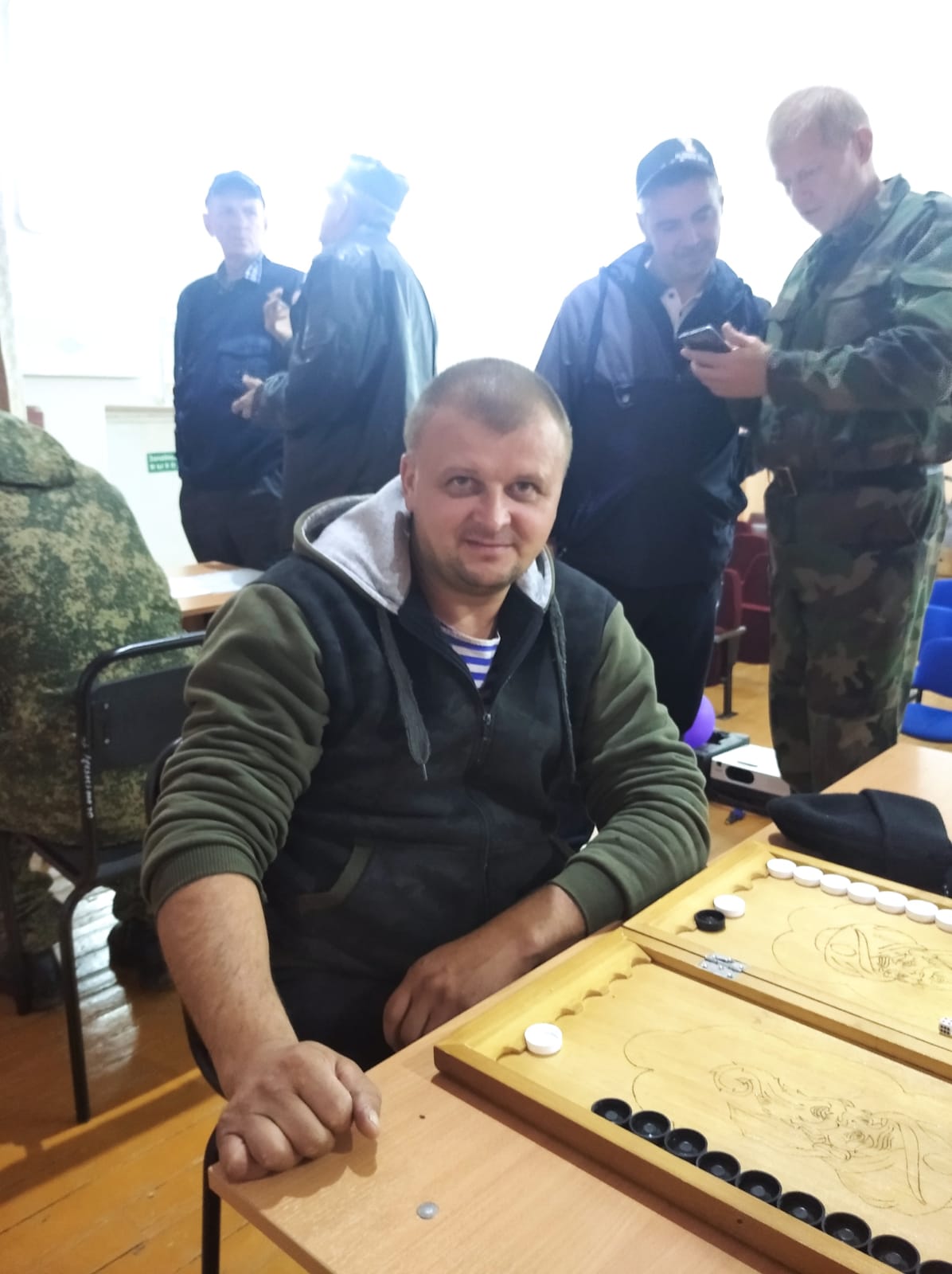 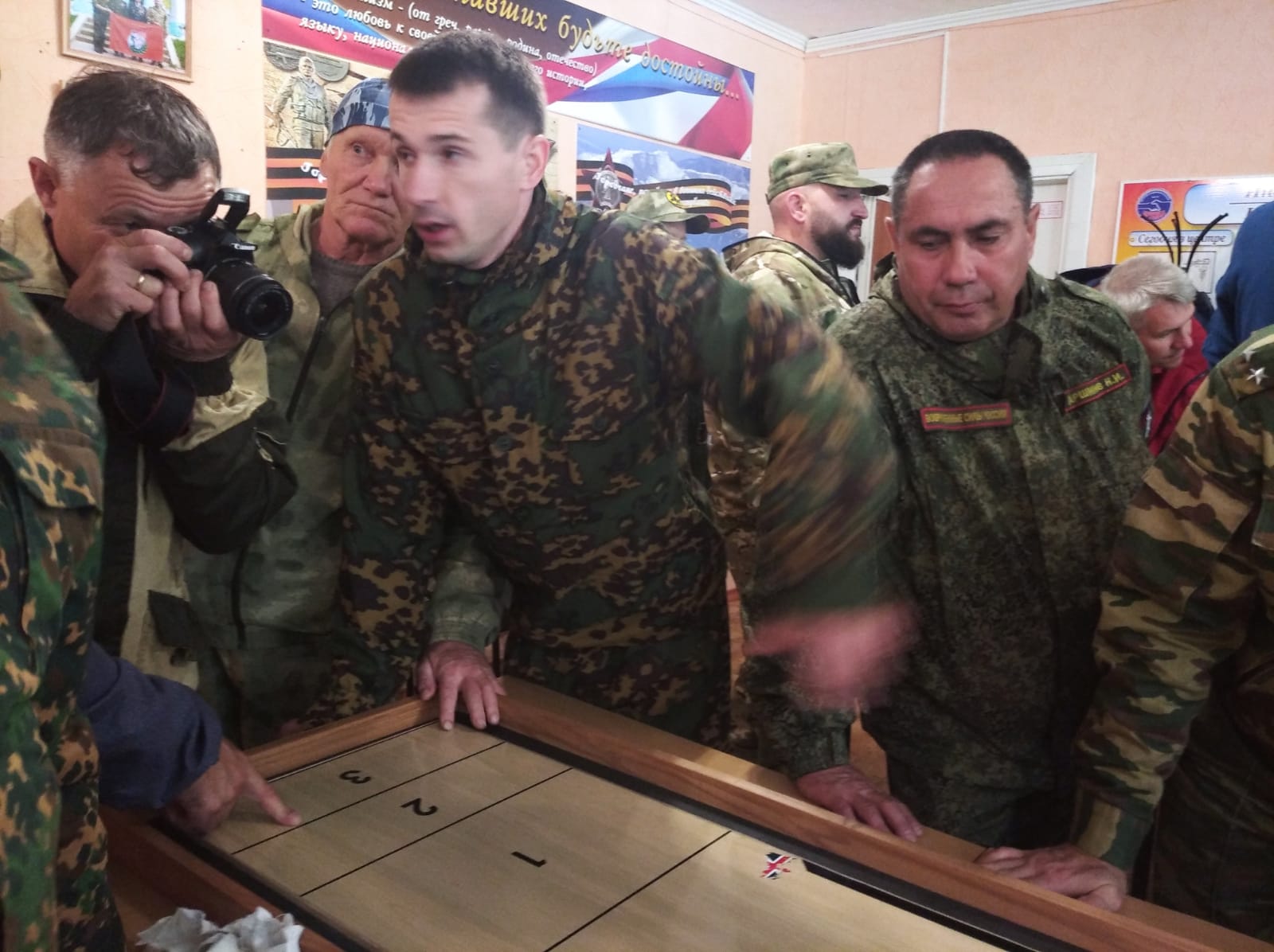 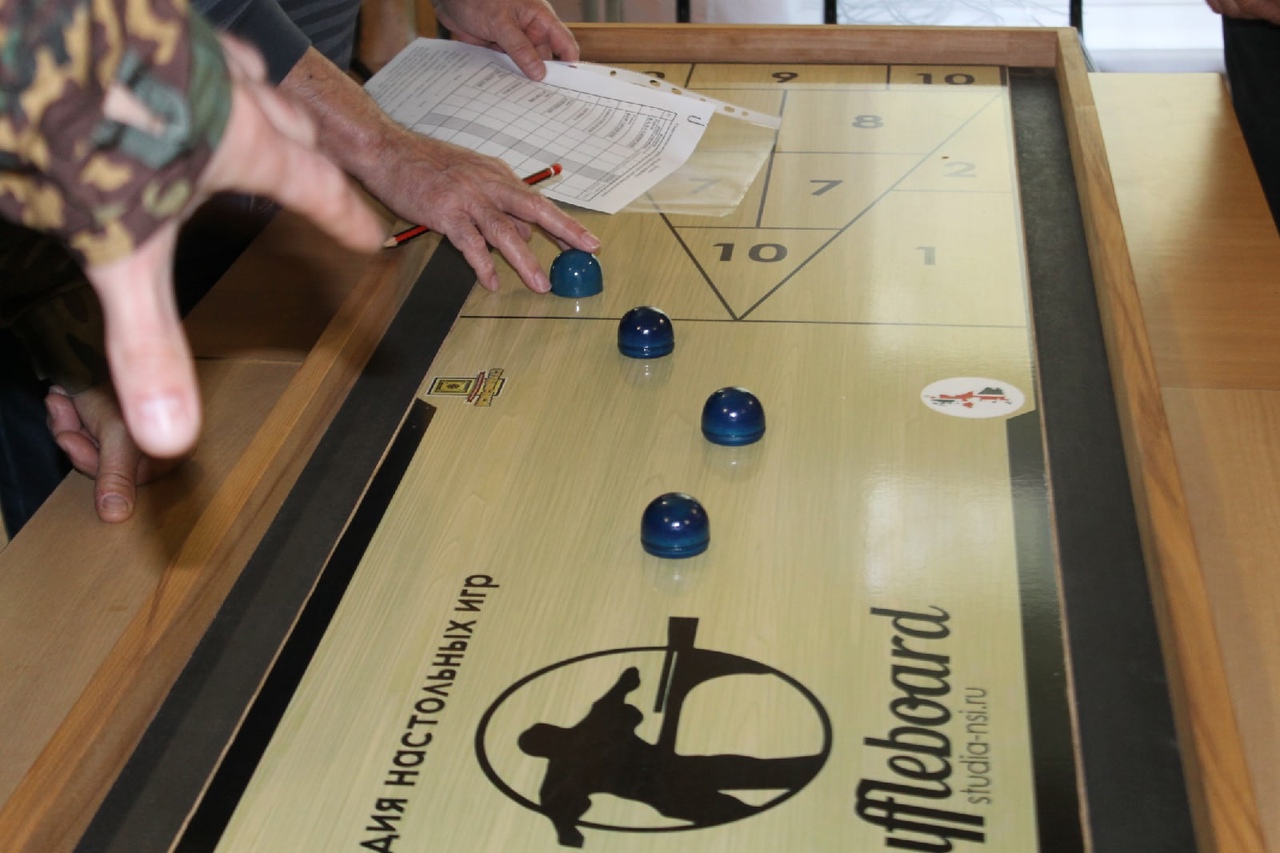 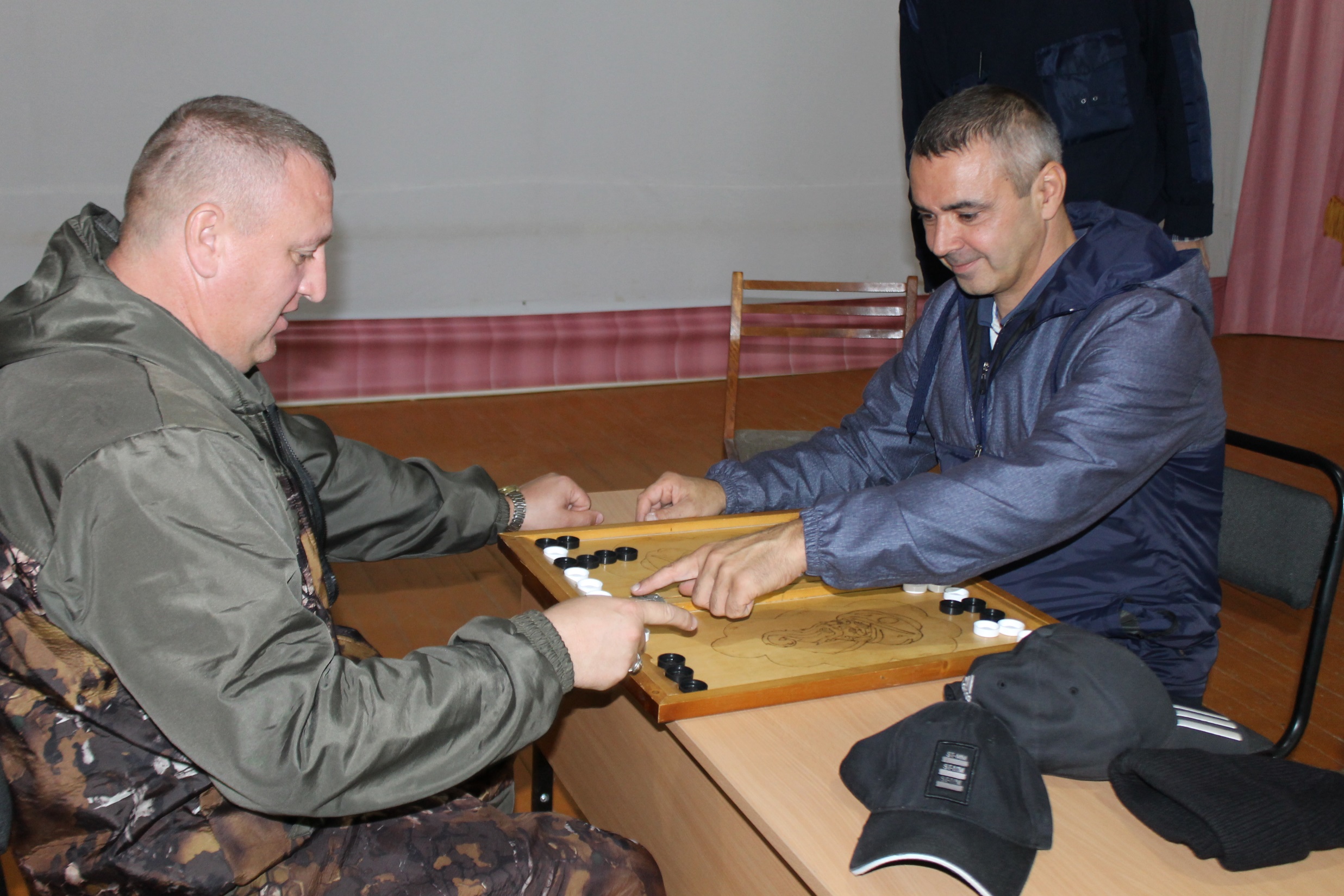 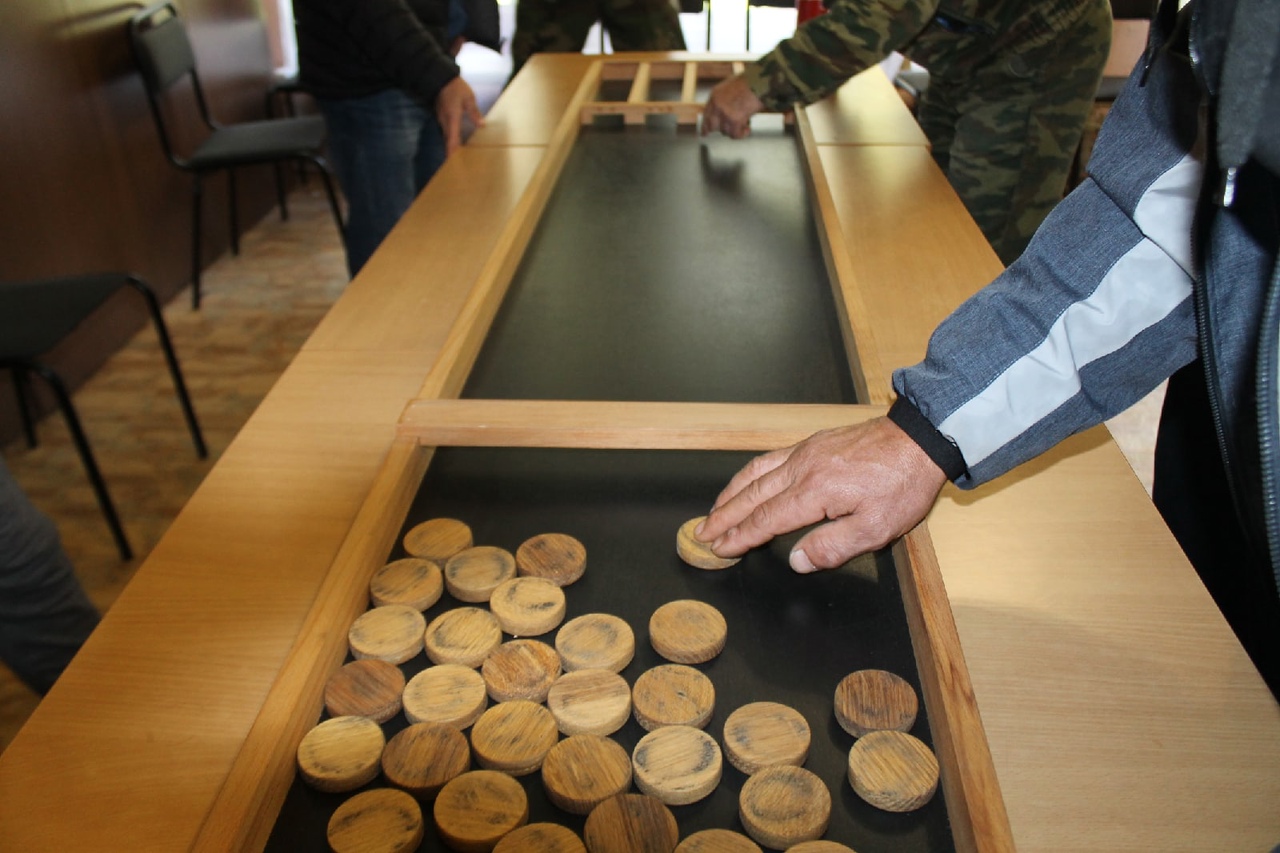 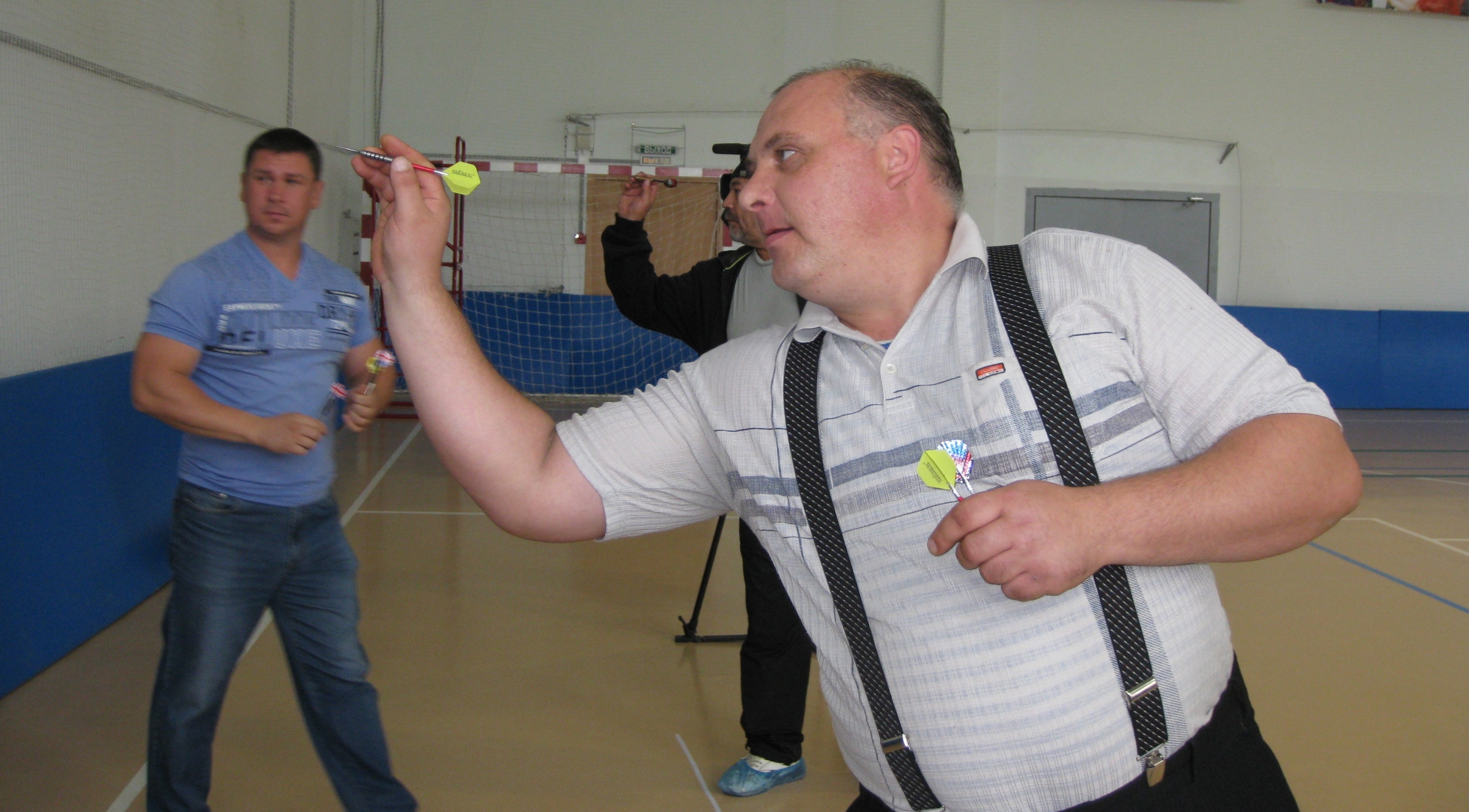 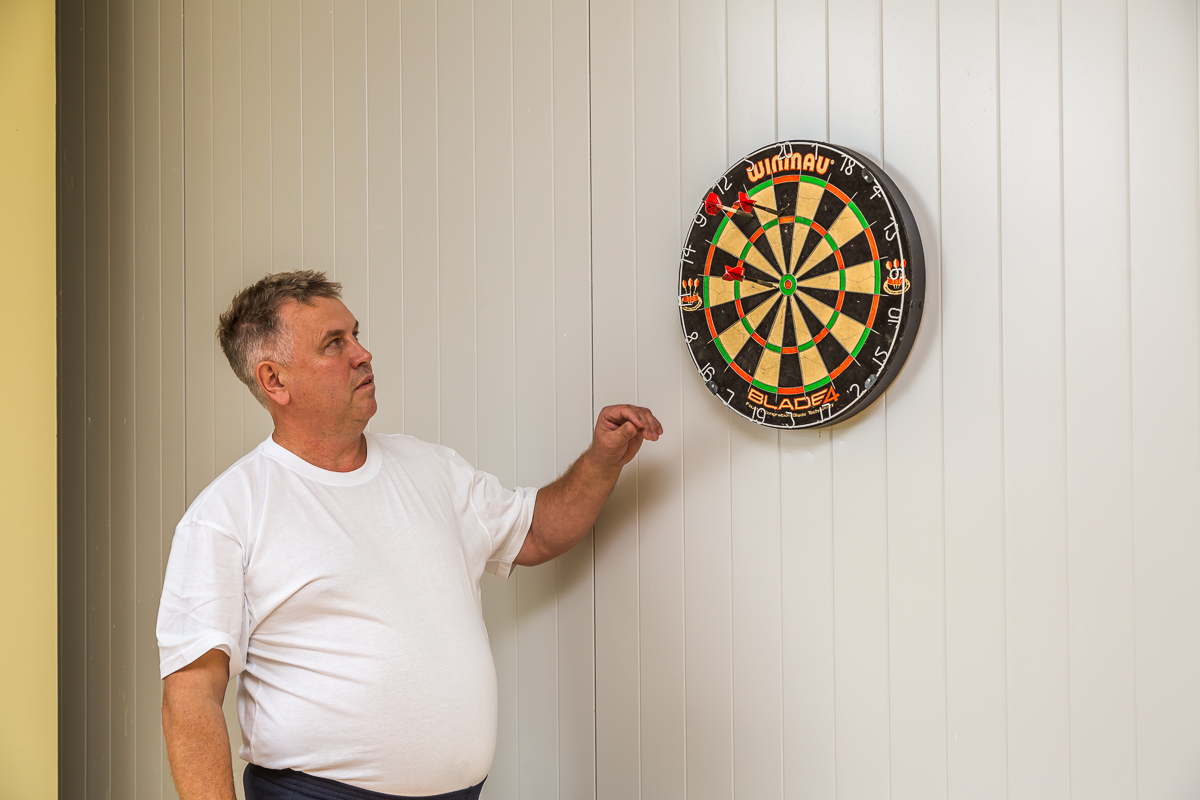 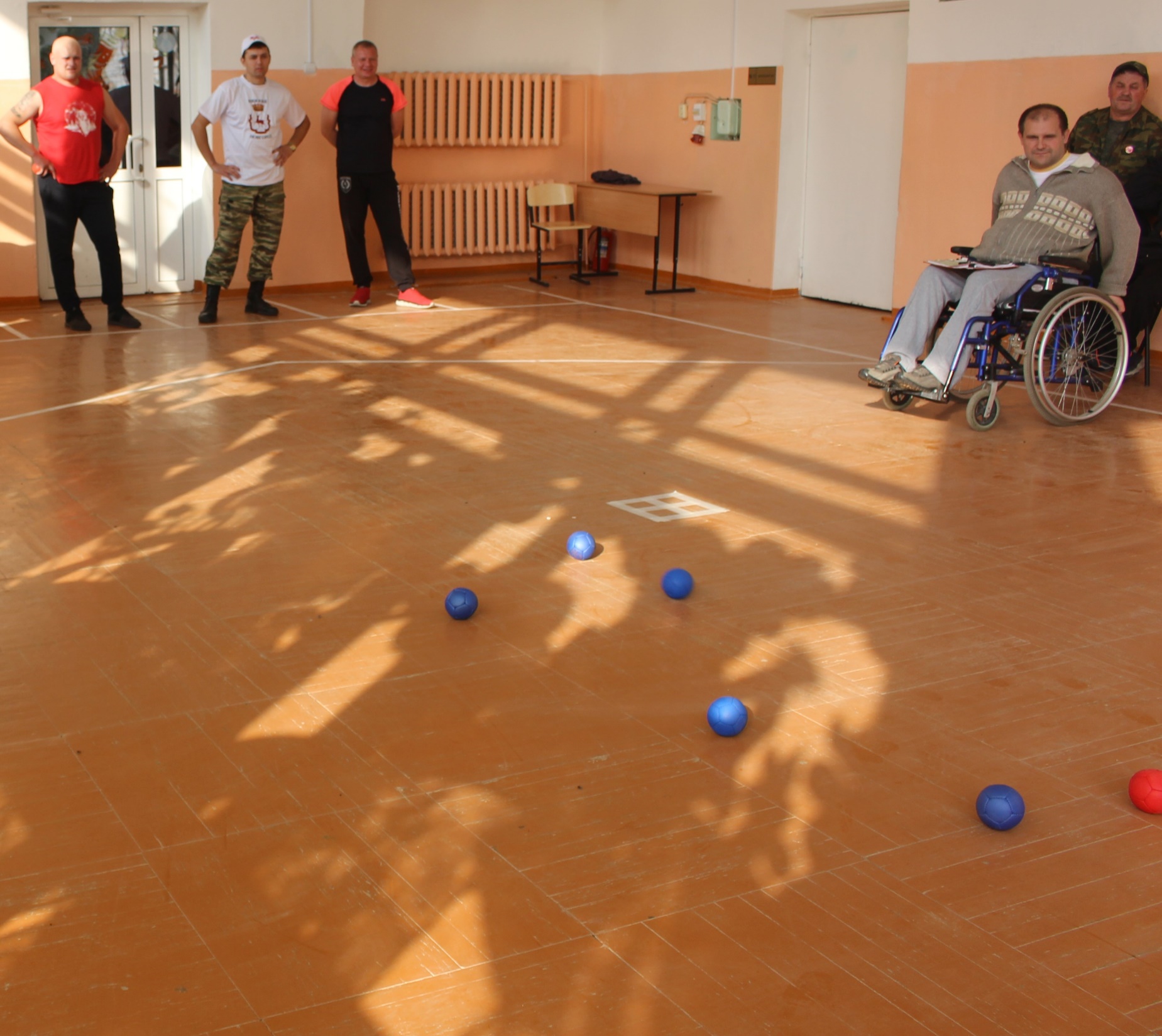 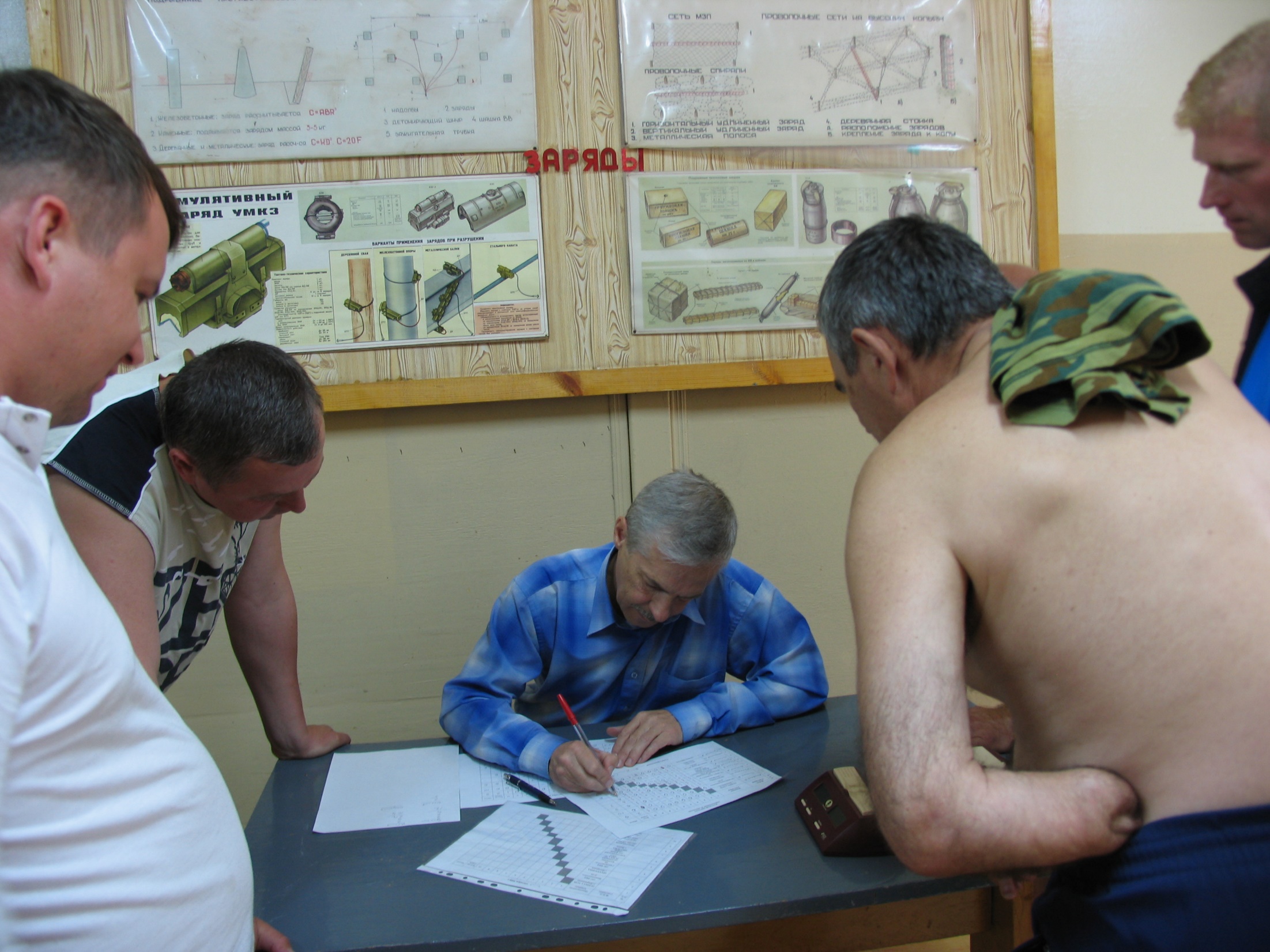 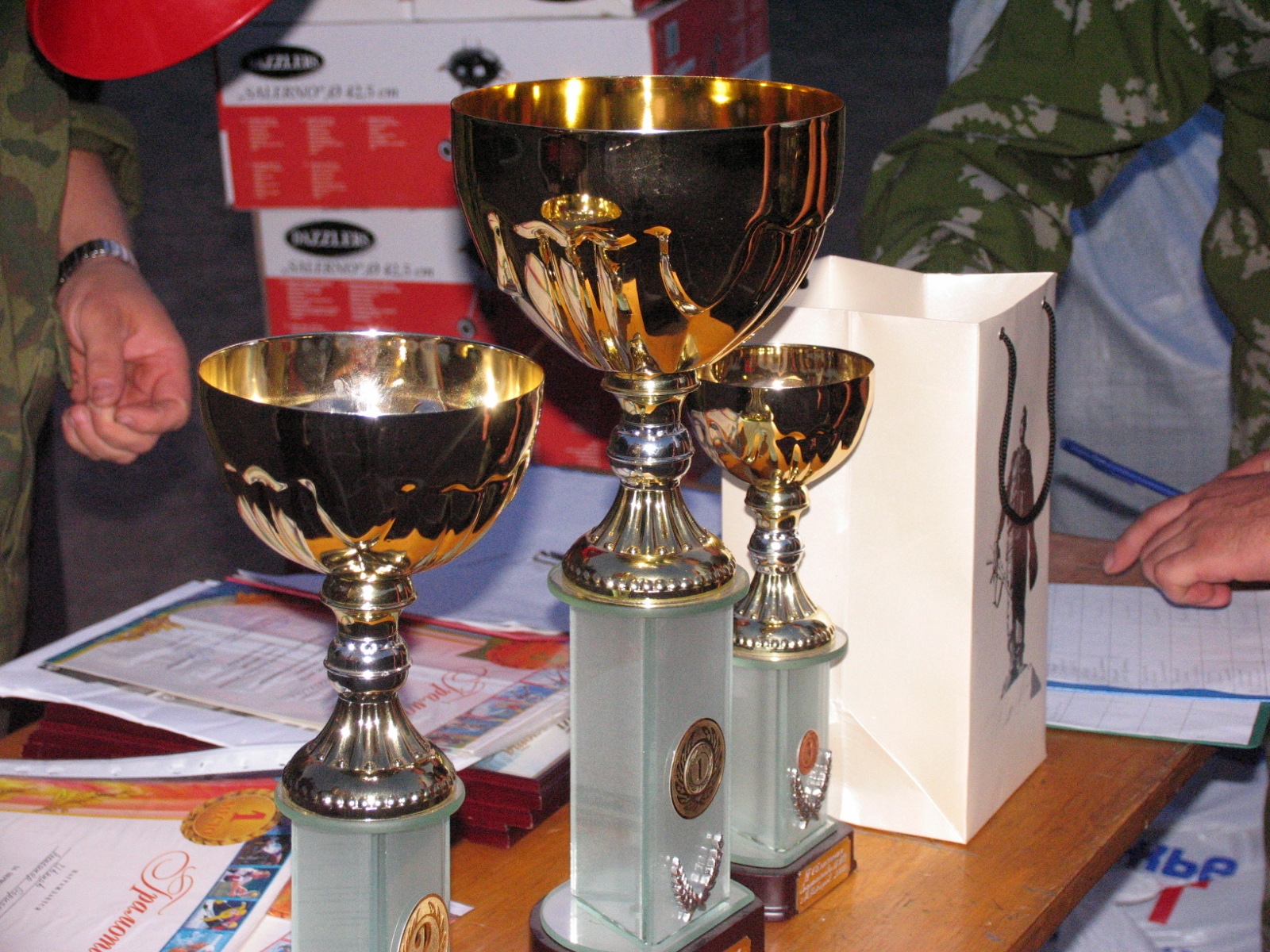 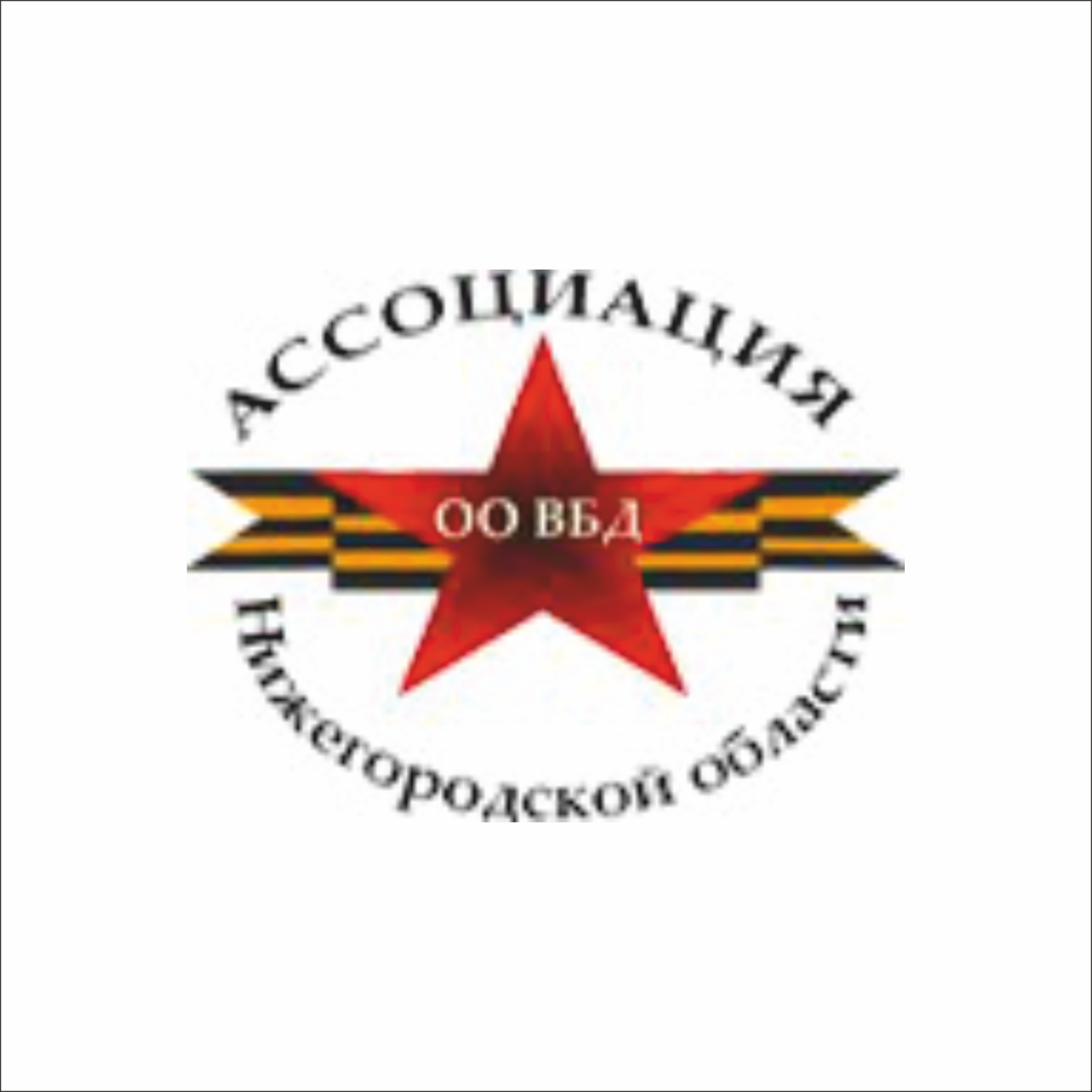